BİLİŞİM TEKNOLOJİLERİNİN ÇOCUKLARIN BİYOPSİKOSOSYAL GELİŞİM DÖNEMLERİNE ETKİSİ
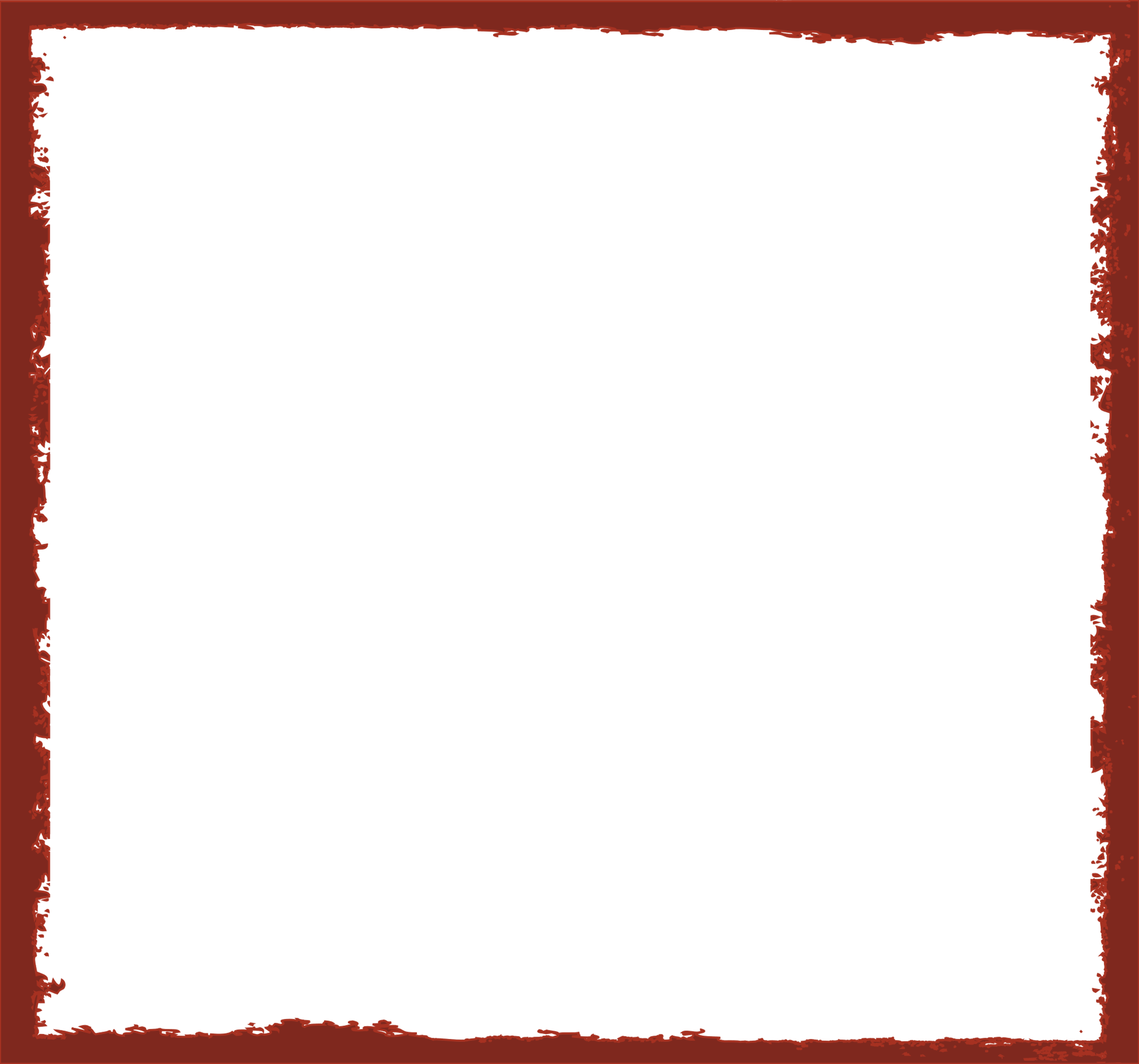 Günümüzde internet yaşamımızın ayrılmaz bir parçası haline gelmiştir.
Sorgun Rehberlik ve Araştırma Merkezi
BEBEKLİK VE ERKEN ÇOCUKLUK DÖNEMİ
beyin gelişimi
dil ve konuşma gelişimi
sosyal beceri gelişimi
güvenli bağlanma ilişkisi 
sağlıklı davranışların gelişimi açısından çok önemli bir dönemdir.
Sorgun Rehberlik ve Araştırma Merkezi
TEKNOLOJİNİN ZEKA İLE İLİŞKİSİ
Toplum temelli çalışmalarda bebeklik ve erken çocukluk döneminde uzun süre televizyon seyretmenin:
dil gelişiminde,
bilişsel gelişimde,
sosyal ve duygusal gelişimde  gecikmelere  yol açtığı gösterilmiştir.
Sorgun Rehberlik ve Araştırma Merkezi
TEKNOLOJİNİN DUYGUSAL GELİŞİM İLE İLİŞKİSİ
Çeşitli araştırmalara göre, teknolojik cihazların aşırı kullanımı çocukların;
işbirliği ve paylaşma becerilerinin gelişimini engellemekte,
motivasyonlarını azaltmakta
sorumluluk alma becerilerini etkilemekte
Olduğu görülmüştür.
Sorgun Rehberlik ve Araştırma Merkezi
TEKNOLOJİ KULLANIMININ KAS İSKELET GELİŞİMİ İLE İLİŞKİSİ
Çocukların uzun süre hareketsiz olarak teknolojik cihazlarla vakit geçirmeleri büyük ve küçük kas becerileri, el ve göz koordinasyonu gibi kaba ve ince motor gelişimlerini olumsuz etkilemektedir.
Sorgun Rehberlik ve Araştırma Merkezi
TEKNOLOJİNİN BESLENME İLE İLİŞKİSİ
Bu konuda yapılan bir çalışmada 3 yaşındaki çocuklarda haftalık medya kullanımındaki her 1 saatlik artışın Beden Kitle İndeksi (BKİ) artışı ile ilişkili olduğu bildirilmiştir.
[Speaker Notes: Teknoloji ve internetin aşırı miktarda kullanılması tüm yaş gruplarında obezite İle ilişkili bulunmakta; bu ilişki de erken çocukluk döneminde başlamaktadır.]
TEKNOLOJİNİN UYKU İLE İLİŞKİSİ
Teknoloji ve internet kullanımının uyku üzerindeki olumsuz etkisi yaşamın erken dönemlerinden itibaren başlamaktadır .

uyku kalitesinde  bozulma
uykuya dalmayı zorlaştırma
toplam uyku süresinde kısalma gibi etkiler görülmüştür
Sorgun Rehberlik ve Araştırma Merkezi
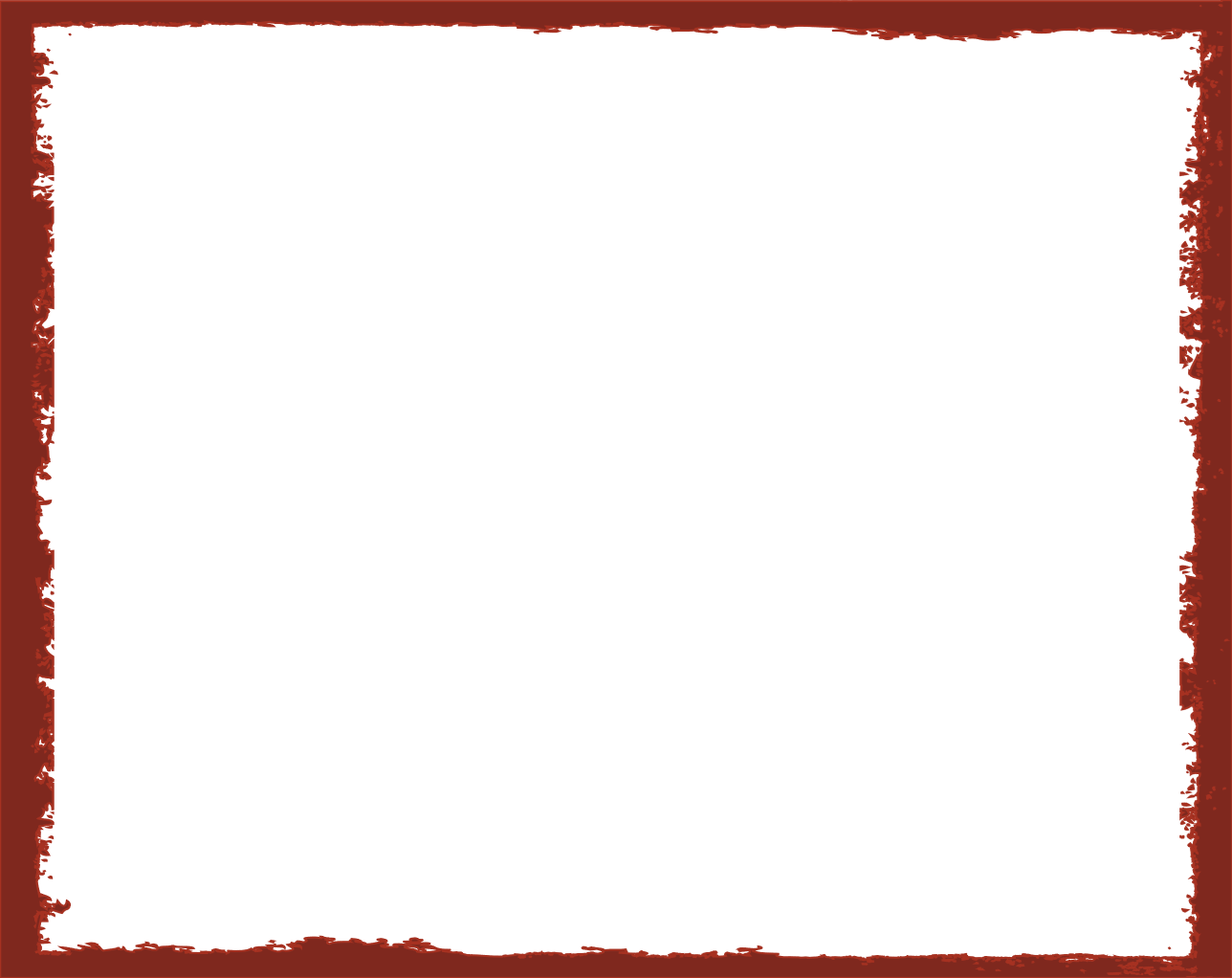 KULLANILAN TEKNOLOJİK ARAÇLAR VE ETKİLERİ
Sorgun Rehberlik ve Araştırma Merkezi
Televizyon
– Okul çağı döneminde dikkat problemi
– Okul öncesi çocuklarda davranış bozuklukları
– Sosyal çevreyle etkileşimlerde ve oyunlarında zihinsel faaliyetleri etkin olarak kullanamama
Sorgun Rehberlik ve Araştırma Merkezi
Televizyon nedeniyle ebeveyn-çocuk   etkileşiminin sekteye uğraması,

Televizyonun fazla seyredilmesi nedeniyle  aile içi etkileşimin olumsuz etkilenmesi
Sorgun Rehberlik ve Araştırma Merkezi
Televizyonun okul öncesi dönemdeki etkisini değerlendiren  bir  çalışmada:
Televizyon seyretmeye başlama  yaşının küçük olması,
Televizyonun başında geçirilen sürenin uzun olması,
Televizyon içeriğinin düşük kalitede olması, 
dürtü kontrolü
 öz-denetim 
zihinsel esneklik gibi fonksiyonlarının 
başkalarının düşüncelerini ve duygularını anlayabilme kapasitesinin bozulmasına neden olmaktadır.
Sorgun Rehberlik ve Araştırma Merkezi
Bilgisayar – İnternet
– Dikkat eksikliği
– Yaratıcılık ve hayal gücünün gelişmemesi
– Dil becerisi kazanamama
– Düşük akademik başarı
– Saldırgan ve zarar verici davranışlar
– Tehlikeli insanlarla iletişim
– Oyunlara bağımlılık
Sorgun Rehberlik ve Araştırma Merkezi
Video Oyunları
– Agresif davranışlar
– Oyunlardaki şiddet ile gerçek hayattaki şiddet arasında güçlü bir bağ kurma
– Toplumsal izolasyon
– Çevre ile kaynaşma ve iletişim eksikliği
Sorgun Rehberlik ve Araştırma Merkezi
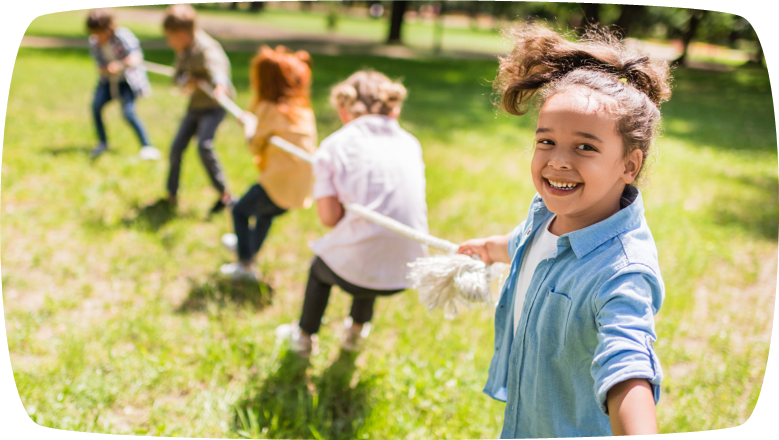 ?
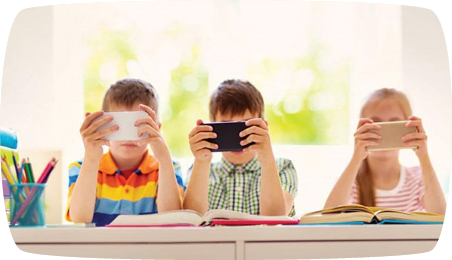 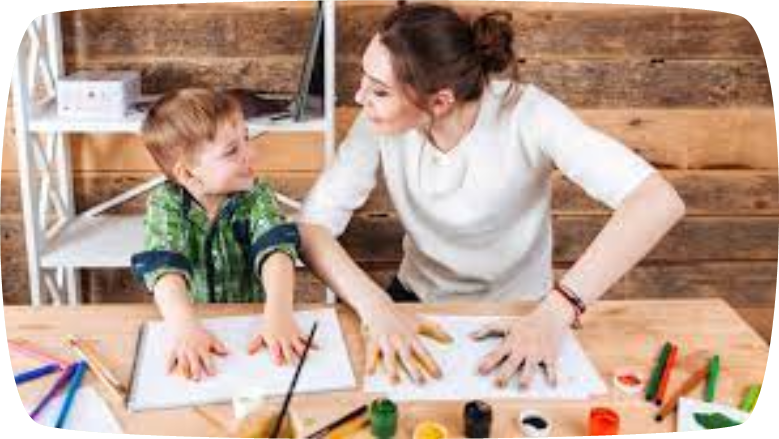 [Speaker Notes: Siz çocuğunuzun hangi fotoğrafta yer almasını isterdiniz ?
Peki şuan çocuğunuz hangi fotoğrafta yer alıyor.]
İNTERNETİN GÜVENLİ KULLANIMI İÇİN
ANNE-BABALARA ÖNERİLER
Sorgun Rehberlik ve Araştırma Merkezi
KENDİNİZİ EĞİTİN, İNTERNETİ ÖĞRENİN!
Ailenizin yeni üyesini, çocuğunuzun yeni Arkadaşını ne kadar tanıyorsunuz? Unutmayın ki, internet hakkında siz ne kadar çok bilgi sahibi olursanız, çocuğunuzu da o kadar çok bilgilendirebilir ve internette var olan tehlikelerden o kadar çok koruyabilirsiniz. Bu nedenle internetle siz de tanışın ve interneti öğrenin.
Sorgun Rehberlik ve Araştırma Merkezi
Çocuğunuzun televizyon izlemesine ya da programın ona uygun olup olmadığına siz karar verin.Onların bilgisayar ve tablet kullanımı her zaman sizin kontrolünüz altında olmalıdır.
Sorgun Rehberlik ve Araştırma Merkezi
İNTERNETTE GÜVENİLİR OYUNLAR
Reklam içermeyen
Şiddet ve korku öğeleri barındırmayan
Olumsuz davranışlara örnek teşkil etmeyen
Diğer oyuncularla online iletişim özelliği olmayan
Mümkünse lisanslı kullanılan
Kamusal alanda güven kazanmış
Bilinen (güvenilir) bir yayıncı tarafından sunulan
Sorgun Rehberlik ve Araştırma Merkezi
[Speaker Notes: Çocuğunuzun oyun oynama ihtiyacını, sağlıklı bir şekilde karşılamak için ona aşağıdaki özelliklere uygun oyunlar sunun]
Çocuğunuzun internet başında geçireceği zamanı mutlaka sınırlayın. Çocuğunuzun internette kalacağı  süreleri karşılıklı  anlaşarak belirleyin.
Sorgun Rehberlik ve Araştırma Merkezi
[Speaker Notes: Çocuğunuza zaman ayırmaya özen gösterin, alternatif faaliyetlere mümkünse siz de onunla birlikte katılın ve özellikle tüm aile bireylerinin katıldığı ortamlar yaratmaya çalışın]
YAŞLARA GÖRE İNTERNET  KULLANIM SÜRELERİ
İnternet kullanımı ile ilgili olarak, belirli ve kesin kurallar koyun ve başta kendiniz olmak üzere ailedeki herkesin bu kurallara uyması konusunda kararlı olun.
[Speaker Notes: Onu, dışarıda da oyun oynamak, spor yapmak, ailesiyle ve arkadaşlarıyla vakit geçirmek, kitap okumak, müzik dinlemek gibi alternatiflere yönlendirin.]
Çocuklarınız için model teşkil ettiğinizi unutmayın. Onlarla birlikte vakit geçirirken cep telefonlarınızı gerekmedikçe  kullanmamaya özen gösteriniz.
Sorgun Rehberlik ve Araştırma Merkezi
Onlarla daha sık ve verimli vakit geçiriniz, birlikte gelişimlerini destekleyecek oyunlar oynayınız.
Onları ilgi alanlarına uygun aktivitelere yönlendirin
Sorgun Rehberlik ve Araştırma Merkezi
ÇOCUĞUNUZLA BAĞLANTIYI KOPARMAYIN!
Çocuğunuzla, internette neler yaptığı, kimlerle iletişim halinde olduğu konusunda sürekli konuşun. internette karşılaşabileceği olası tehlikelerle ilgili olarak onları uyarın, bilgilendirin.
Sorgun Rehberlik ve Araştırma Merkezi
ÇOCUĞUNUZUN İNTERNET ADIMLARINI TAKİP EDİN

Düzenli aralıklarla çocuğunuzun İnternet aktivitelerini kontrol edin ve herhangi bir sorun ya da sizi rahatsız eden bir durumla karşılaştığınızda çocuğunuzla bu konuyu, uygun ve çözüm odaklı bir üslupla konuşun
Sorgun Rehberlik ve Araştırma Merkezi
ŞİFRE VE KİŞİSEL BİLGİLERİNİ PAYLAŞILMAMASI KONUSUNDA ÇOCUĞUNUZU BİLGİLENDİRİN!
Sorgun Rehberlik ve Araştırma Merkezi
AŞIRI TEPKİLER VERMEYİN!

İnternette yaşadığı herhangi bir sorun olduğunda, çocuğunuzun bu durumu sizinle paylaşabileceği konusunda kendisini rahat hissetmesini sağlayın ve bu durumu sizinle paylaştığında ASLA aşırı tepki vermeyin, onunla birlikte çözüm bulmaya çalışın.
Sorgun Rehberlik ve Araştırma Merkezi
[Speaker Notes: Vereceğiniz aşırı tepkiler (ör: internetin yasaklanması gibi), çocuğunuzun bir daha sizinle internet hakkında hiçbir şey paylaşmamasına ve böylelikle de tehlikelere daha açık ve savunmasız hale gelmesine neden olacaktır.]
Oyunları  asla eğitim aracı olarak görmeyin. Unutmayın ki bilgisayar oyunlarını ödül ya
da ceza aracı olarak kullanmanız, oyunu onun için çok daha önemli bir yere koymanız anlamına gelecektir. Bunun yerine bağlayıcı kurallar koymayı tercih edin: Önce ev ödevleri, sonra bir mola, daha sonra da bir saat bilgisayar oyunları gibi.
Sorgun Rehberlik ve Araştırma Merkezi
İnterneti ASLA bir bebek bakıcısı ya da çocuk yetiştiricisi olarak düşünmeyin. Size zaman kalması için, çocuğunuzun kendi odasında tablet/telefon başında uzun zaman geçirmesine müsaade ettiğinizde çocuğunuza iyilik yapmadığınızı bilin. 


Sizin bırakacağınız  boşluğu internetin dolduramayacağını unutmayın.
Sorgun Rehberlik ve Araştırma Merkezi